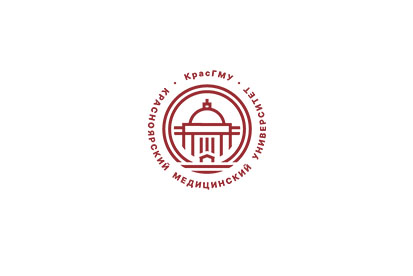 ФГБОУ ВО КрасГМУ им. проф. В.Ф. Войно-Ясенецкого Минздрава России
ПЛАН РАБОТЫметодической комиссиипо специальности 33.05.01 Фармацияна 2023 - 2024 уч. год
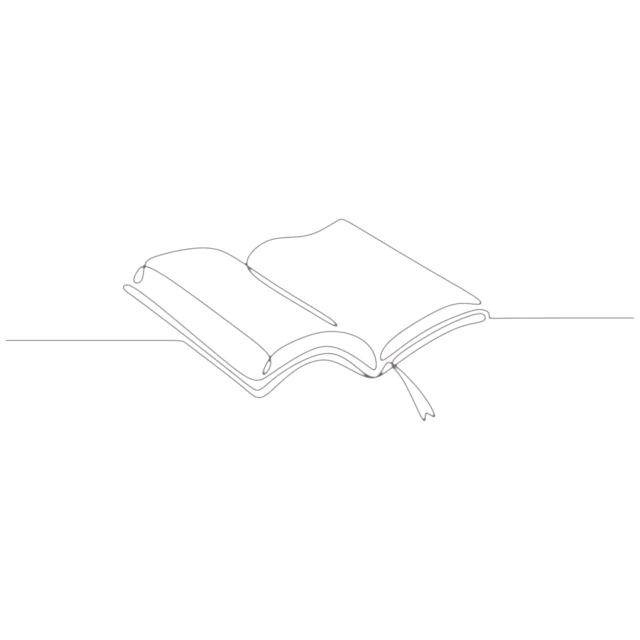 Председатель МК по специальности 33.05.01 Фармация
ст.преп. кафедры фармации с курсом ПО
Чавырь Вера Сергеевна
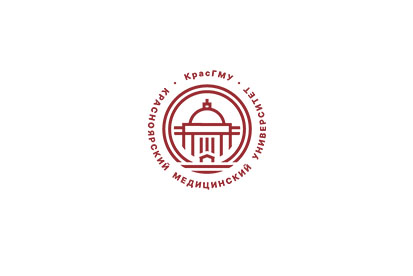 Состав методической комиссиипо специальности 33.05.01 Фармация
Чавырь Вера Сергеевна – председатель МК, 
     ст. преподаватель кафедры фармации с курсом ПО
 
Члены МК:
1. Игнатюк Анна Владимировна - ст. преподаватель кафедры фармации с курсом ПО
2. Лунева Людмила Анатольевна – ст. преподаватель кафедры фармации с курсом ПО
3. Журавлев Дмитрий Александрович – ст. преподаватель кафедры фармации с курсом ПО
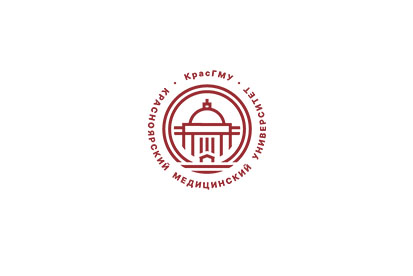 ФГБОУ ВО КрасГМУ им. проф. В.Ф. Войно-Ясенецкого Минздрава России
ПЛАН РАБОТЫметодической комиссиипо специальности 33.05.01 Фармацияна 2023 - 2024 уч. год
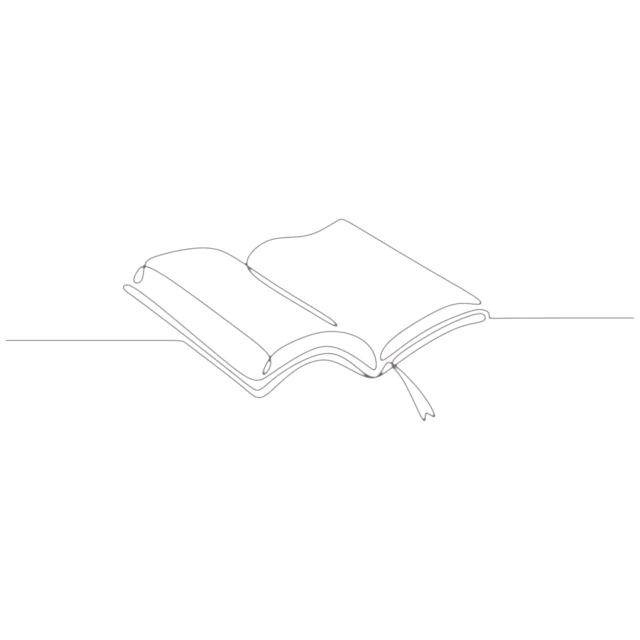 Председатель МК по специальности 33.05.01 Фармация
ст.преп. кафедры фармации с курсом ПО
Чавырь Вера Сергеевна